Human Immunodeficiency Virus (HIV)
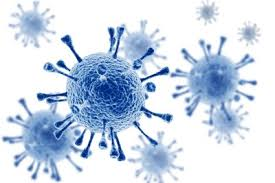 Dr. SAMAH
What is HIV?
Human:  Infecting human beings
Immunodeficiency:  Decrease or weakness in the body’s ability to fight off infections and illnesses
Virus:  A pathogen having the ability to replicate only inside a living cell
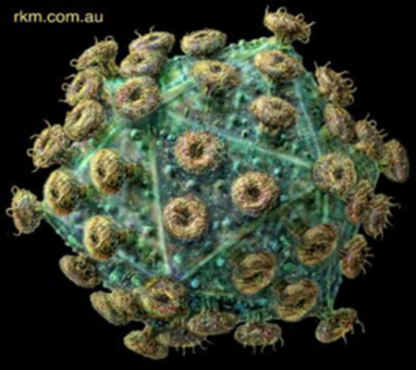 What is AIDS?
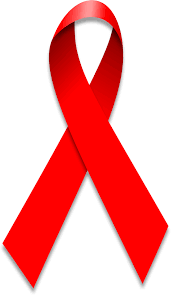 AIDS results when HIV infection progresses to an advanced stage, damaging the immune system to a point at which the body can no longer fight illness.  
AIDS is a syndrome because it is characterized by a group of illnesses
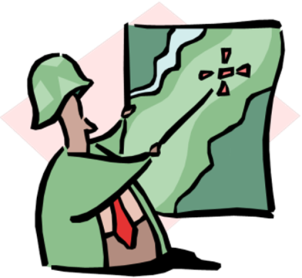 HIV vs. AIDS
HIV is the virus that causes AIDS
Not everyone who is infected with HIV has AIDS
Everyone with AIDS is infected with HIV
AIDS is result of the progression of HIV Infection
Anyone infected with HIV, although healthy, can still transmit the virus to another person
Important Properties:
HIV is a retrovirus from the (lentivirus family) that attacks the immune system.
Its genetic material, RNA, must be converted in to DNA during replication.
Structure of the HIV :
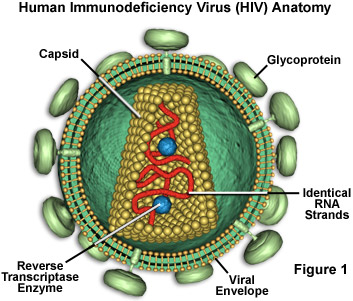 Bar-shaped core 
Envelope (gp120 and gp41).
The genome: two copies (diploid) of a single-stranded, positive-polarity RNA genome
HIV Life Cycle:
HIV and the Immune System:
The CD4 cells coordinate a body’s immune response to an invader (bacteria, virus, etc.)
BUT, when HIV enters CD4 cells for reproduction, it damages the CD4 cell, eventually killing it.  
The body’s immune system works hard making more CD4 cells
Overtime, HIV destroys the CD4 cells faster than the immune system can make new ones
So, HIV damages the very system that usually protects the body from infection.
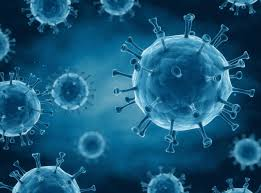 Types of HIV Virus:
Body fluid known to transmit HIV:
*BLOOD *VAGINAL SECRETION *SEMEN *BREAST MILK
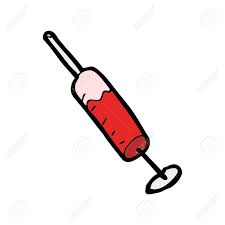 HIV Transmitted by
Sexual contact (vaginal – anal intercourse , oral sex )
Injection of  blood .
Perinatal transmission(from infected mother to child ) .
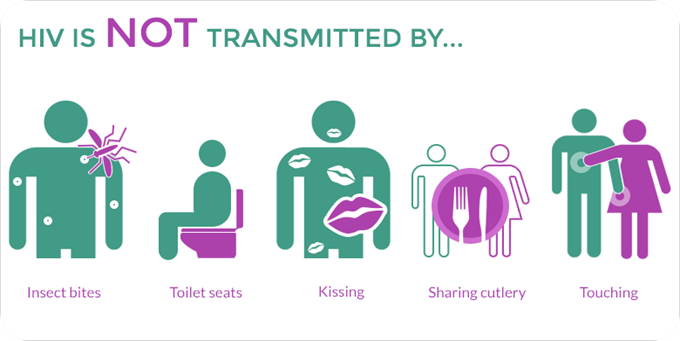 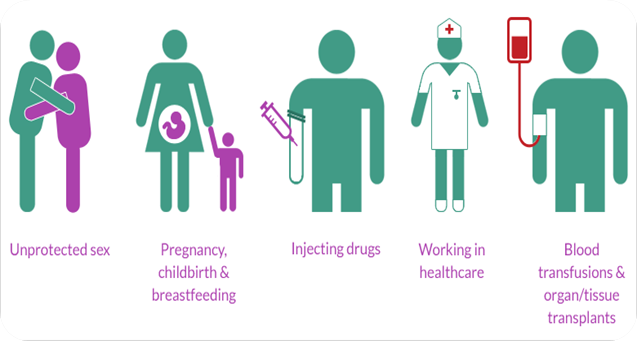 High risk groups for HIV transmission :
Homosexual or bisexual men .
IV drug users .
New born babies of mothers who is  HIV positive .
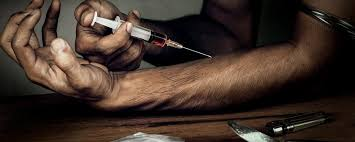 Stages of HIV disease:
1-primery HIV infection (early ,acute stage):
Approximately 50%-90% of person will experience brief flu-like illness about  2-4 weeks following exposure of HIV 

Fever
Maculopapuler rash
Adenopathy
Pharyngitis 

During this pase the immune system is compromised by sudden decrese in T4helper cells and increse in viral load for brief period before returning to baseline 
Antibodies ~ 10-14 days up to 3-4 weeks after infection
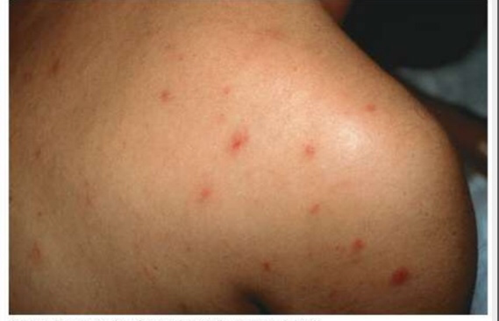 Stages of HIV disease:
2-HIV a symptomatic (middle ,latent phase):
 Long (7 to 11 y). 
The patient is asymptomatic. 
 viremia is low or absent. 
 Large amount of HIV ~lymph nodes. 
A syndrome called AIDS-related complex (ARC) : 
Persistent fever ,fatigue, weight loss ,lymphadenopathy 
ARC often progresses to AIDS 

3-HIV symptomatic:
200-500 CD4 T lymphcytes /mm
Number  CD4 T cells gradually falls
Stages of HIV disease:
4-AIDS (late stage):

Fewer than 200 CD4 T lymphocytes/mm
As levels decrease fewer than 100 cells/mm,the immune system us significantly impaired

an increase in the frequency and severity of opportunistic infections. 
Pneumocystis pneumonia and Kaposi’s sarcoma. Bacterial, Viral, Fungal and Protozoal infections
Clinical Manifestation :
Pulmonary manifestation:
Chest pain,cough with or without sputum,SOB
Pneumocystis carinii pneumonea (PCP) most common,bacterial pneumonia (CAP), pulmonary tuberculosis 

GI manifestation:
Weight loss,diarrhea,anorexia,abdominal crambing ,tenesmus 
Oropharyngeal candidias and osophageal candidiasis 
Acute necrotizing ulcerative gingivitis,oral hairy leukoplakia
Clinical Manifestation :
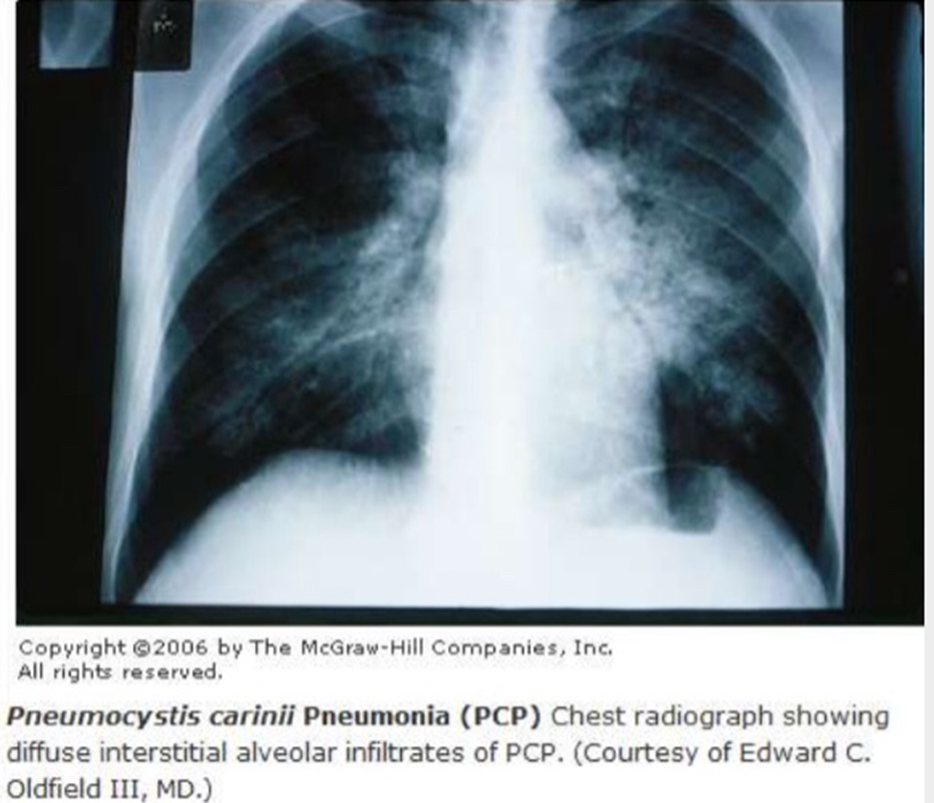 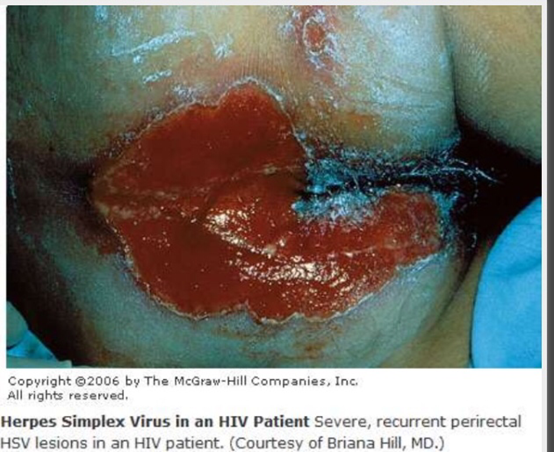 Clinical Manifestation :
Dermatological manifestation:The commonest dermatological disorder encountered in the present study was pruritic papular eruption (28%), followed by seborrhoeic dermatitis (24%), psoriasis (10%), molluscum contagiosum (10%).

CNS manifestation:
AIDS dementia,HIV encephalopathy
Mental slowing,impaired memory and concentration ,ataxia ,lower extremity weakness,loss of balance 
 May be caused bu CNS toxoplasmosis,cryptococcal meningitis,heroes virus infection…..
Clinical Manifestation :
Ocular manifestation:
Retinopathy due to CMV retinitis 
Visual impairment ~progress to blindness if untreated
Renal manifestation :
Acute kidney injury due to acute infection or nephrotoxicity of drug 
Malignancies:
Kaposi’s sarcoma(aggressive tumer)
Non-Hodgkin’s lymphoma
Cervical carcinoma
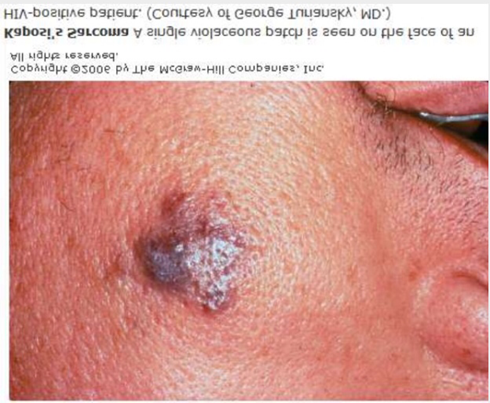 Diagnostic Evaluation
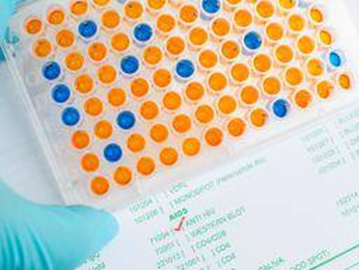 1-positive Blood test for HIV :
Enzyme linked immunosorbent assay:serological test to detect antibodies against HIV
Western blot test :used to confirm positive result in ELISA
When infected with HIV it usually takes the body up to 12 weeks to develop enough antibody to HIV for the test result to be positive ,resulting false negative test if evaluated early 

2-lymphocyte panel: show decreased CD4 count

3-Complete blood count:may show anemia and decrease WBC count
Diagnostic Evaluation :
3-Viral load :measure the amount of HIV in the blood 
Higher amount (greater than 750,000copies/ml) indicates greater viremia
High viral loads are usually found in acute seroconversion and late disease 
Viral load test result can can be undetectable meaning  the amount of virus less than 50copies/ml 
This doesn’t indicate that body is free of HIV 

4-p24 antigen test : The p24 antigen assay measures the viral capsid (core) p24 protein in blood that is detectable earlier than HIV antibody during acute infection
Treatment of HIV :
Classes of antiviral drugs:
1-Nucleotide reverse transcriptase inhibitors (NRTI): First class of medication for treatment of HIV (zidovudine,lamivudine)
2-Non nucleotide reverse transcriptase inhibitors (NNRTI): Efevirin,Etravirine)
3- Protease inhibitors:Ritonavir,indinavir
4-integrase inhibitors: Raltigravi

The standard compination of antivral drugs:Tow NRTI togethers with NNRTI ,protease inhibitors or integrase inhibitors
Vaccinations:
Vaccines stimulate the body’s immune system to provide protection against infection or disease. Vaccines against HIV are being developed, and they are in various stages of clinical trial but at present none have proven effective
Other vaccinations that are given to pateints of HIV to prevent other infections
Pneumococcal polysaccharide vaccine (every 5-6 years)
Influnza vaccine(yearly)
Hepatitis B vaccine
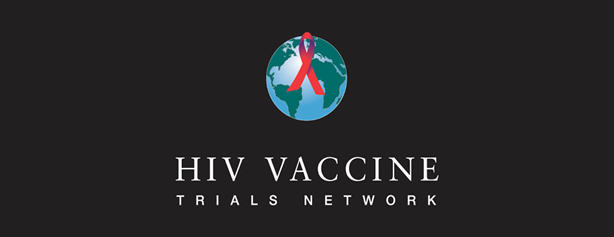 DONE BY :Dima Rahhal  & Haneen Amarat